Work
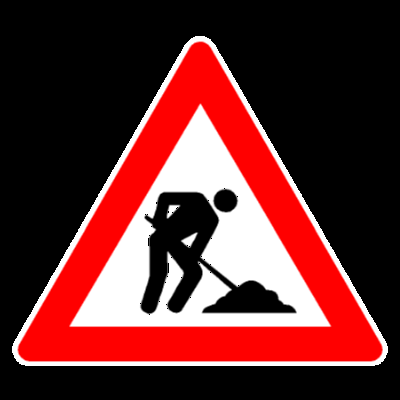 Energy: The ability to do work
Work and energy are:
scalar values 
measured in N·m or Joules (J)
Energy: The ability to do work
Work has many different meanings.  In physics we define it as either:
A change in energy
The product of force and distance.
W = ∆E
W = Fd
In physics we talk about “work” being done on an object.
Ex. 
If I hold a 30 kg weight at a height of 1.5 m, I’m using energy, therefore I’m doing work.  
However the work is not being done to the weight, it is being done on my muscles. 
Think of it like this: though I am exerting a force on the weight, its distance travelled is zero, therefore no work is done on it.
Ex. If I were to lift the 30.0 kg weight up off the ground to a height of 1.5 m, how much work would be done on the weight?
When an object is lifted against gravity the formula:
W = Fd
becomes:
Where: 
m = mass
g  = acceleration     	due to gravity
h  = height
W = mgh
Ex.
A 10.0 kg pumpkin is moved horizontally 5.00 m at a constant velocity across a level floor using a horizontal force of 3.00 N.  How much work is done in moving the pumpkin?
The force used in W = Fd is the applied force, not the net force.
Ex.
A 3.0 kg pineapple is held 1.2 m above the floor for 15 s. How much work is done on the pineapple?
NO DISTANCE MEANS NO WORK DONE ON THE OBJECT.
Ex.
A 50.0 kg banana box is pulled 11.0 m along a level surface by a rope.  If the rope makes an angle with the floor of 35o and the tension in the rope is 90.0 N, how much work is done on the box?
Use only the component of the force that is in the direction of motion.
Ex.
A 1385 kg car traveling at 61 km/h is brought to a stop while skidding 42 m.  What is the work done on the car by frictional forces?
Since W = ∆E, Work can be NEGATIVE!